Socialization
Socialization
Socialization is a lifelong process during which we learn about social expectations and how to interact with other people. Nearly all of the behavior that we consider to be ‘human nature’ is actually learned through socialization.
 And, it is during socialization that we learn how to walk, talk, and feed ourselves, about behavioral norms that help us fit in to our society, and so much more.
Socialization - the process by which people become fully functioning members of their society or group by learning the values, norms, rules, behaviors, ways of being, and so forth of their society or group. The process of internalizing the culturally prescribed ways of being and doing associated with one's society or group.
Socialization
Socialization occurs throughout our life, but some of the most important socialization occurs in childhood. So, let’s talk about the most influential agents of socialization. 
These are the people or groups responsible for our socialization during childhood – including family, school, peers, and mass media.
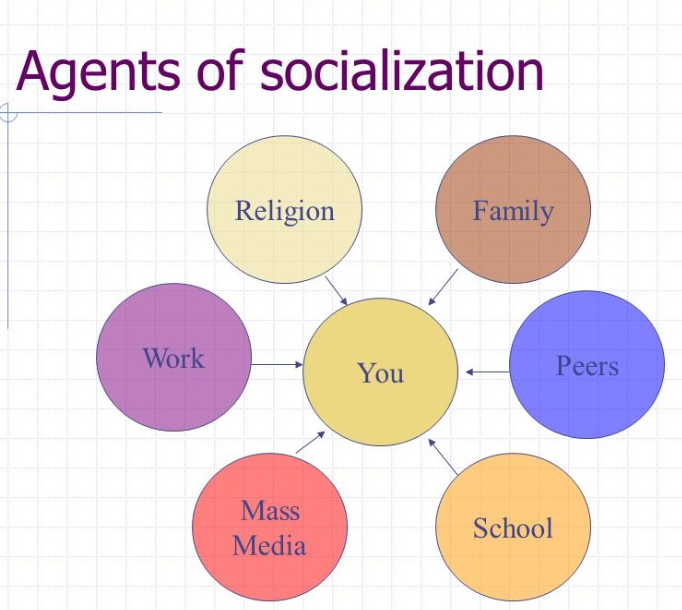 How do we learn to interact with other people?
AGENT OF SOCIALIZATION
FAMILY
SCHOOLS
PEER GROUP
MASS MEDIA.
FAMILY
There is no better way to start than to talk about the role of family in our social development, as family is usually considered to be the most important agent of socialization.
 As infants, we are completely dependent on others to survive. Our parents, or those who play the parent role, are responsible for teaching us to function and care for ourselves.
 They, along with the rest of our family, also teach us about close relationships, group life, and how to share resources. 
Additionally, they provide us with our first system of values, norms, and beliefs – a system that is usually a reflection of their own social status, religion, ethnic group, and more.
FAMILY
Parent are the most important Socializing agents for the child at the very early stages of his development. 
They together with the child's Siblings forum the only significant group or whom he depend physically and psychologically.
 As a representative of the large society the family is the place where behavioral pattern, values the norms.
SCHOOLS
Schools is the fundamental basis of learning where individual learn the basic concept of life. This is the center of socialization where different skills of socialization are attain in full length.
School
Most Pakistani  children spend about seven hours a day, 180 days a year, in school, which makes it hard to deny the importance school has on their socialization 
 Students are not in school only to study math, reading, science, and other subjects—the manifest function of this system.
 Schools also serve a latent function in society by socializing children into behaviors like practicing teamwork, following a schedule, and using textbooks.
Institutional Agents
The social institutions of our culture also inform our socialization. Formal institutions—like schools, workplaces, and the government—teach people how to behave in and navigate these systems. Other institutions, like the media, contribute to socialization by inundating us with messages about norms and expectations.
PEER GROUP
A children grow older they tend to spend much more time in the company of their peers than they would with with their parent. 
School age children who typically spend the most part of their day or indeed the greater part of their school year in School are also caught up in some peer circles.
Socialization occurs throughout our life, but some of the most important socialization occurs in childhood. So, let’s talk about the most influential agents of socialization.
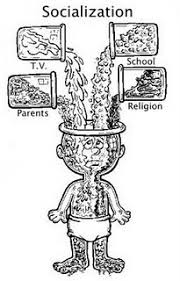 These are the people or groups responsible for our socialization during childhood – including family, school, peers, and mass media.
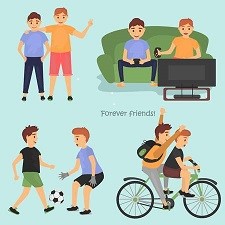 Peer Groups
A peer group is a group of people of approximately the same age, sharing similar interests and probably belonging to similar backgrounds. 
A person may belong to several peer groups at a single point in time. For instance, peer groups of a child may include his schoolmates, his friends at the sports’ club, and the children staying in his neighborhood.
 Even though all these groups are different, he may mingle with them every single day. What makes a peer group an important factor in socialization is that it enables a child to engage in experiences which he/she would otherwise never experience within his/her family.
 Things such as competition, conflict and cooperation as well as the concepts of hierarchy and egalitarianism can be learned and imbibed through a peer group.
CONCLUSION
Socialization is the process by which different individuals are prepared to play many different and varied roles and interact in such as way that the interrelated individuals and groups can function as a whole.